No energy transition without transmission
Rob Gramlich
HEPG 3/14/23
Under-appreciated benefits of transmission
Reliability/resilience
50% of value in 5% of hours (LBNL)
Flows in both directions (winter storms Elliot, Uri, etc)
Capacity value
Higher ELCC with regionally diverse portfolio 
Wind/hydro/geothermal/solar/storage complementarity
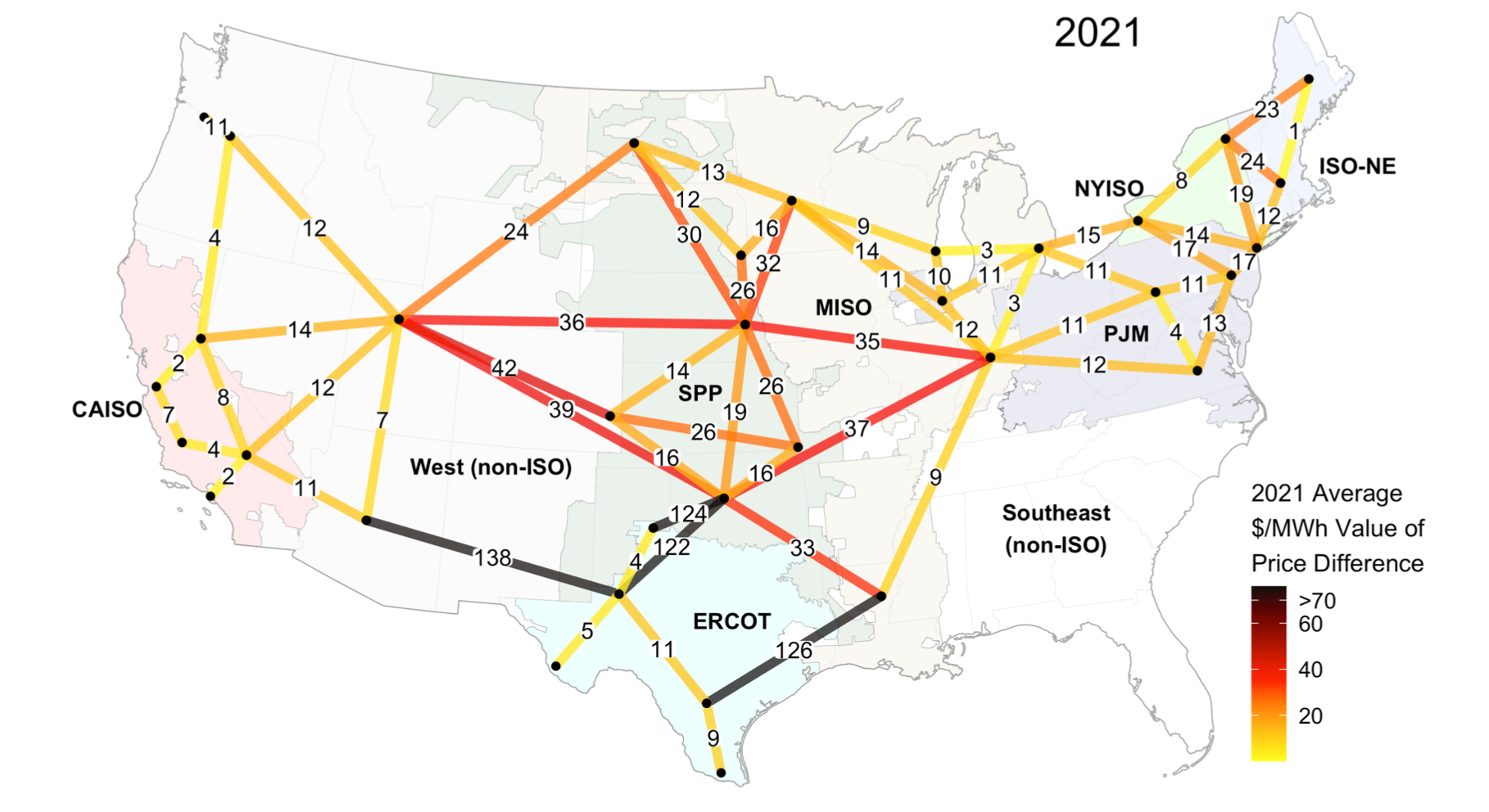 Congestion
Production cost modeling always under-forecasts congestion, by a lot.
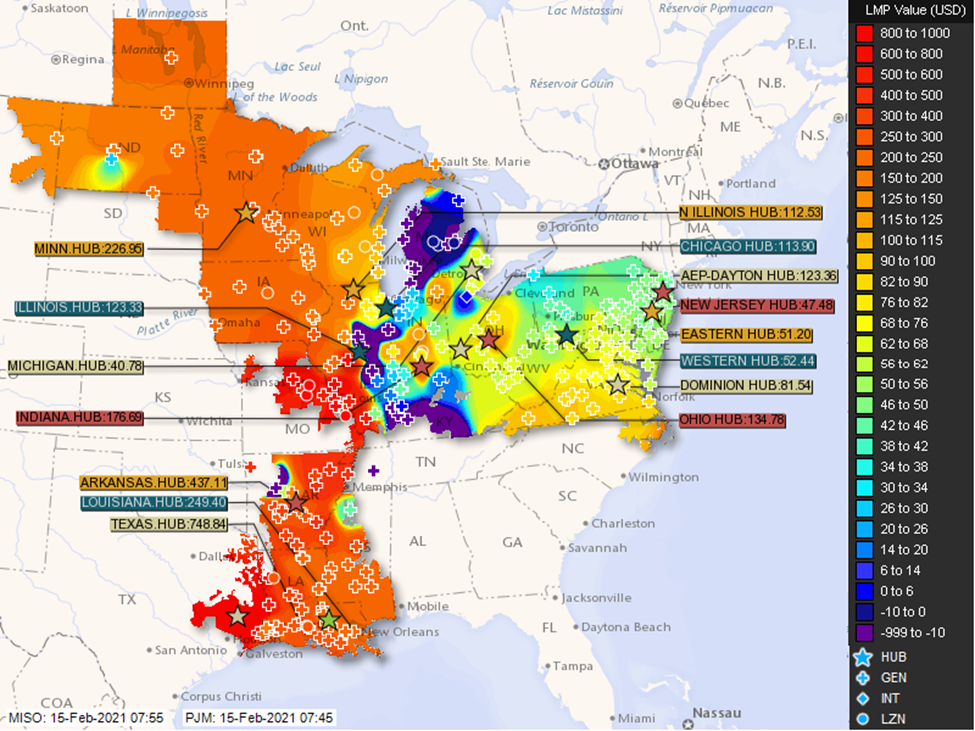 LBNL
2
Windy next door if not here
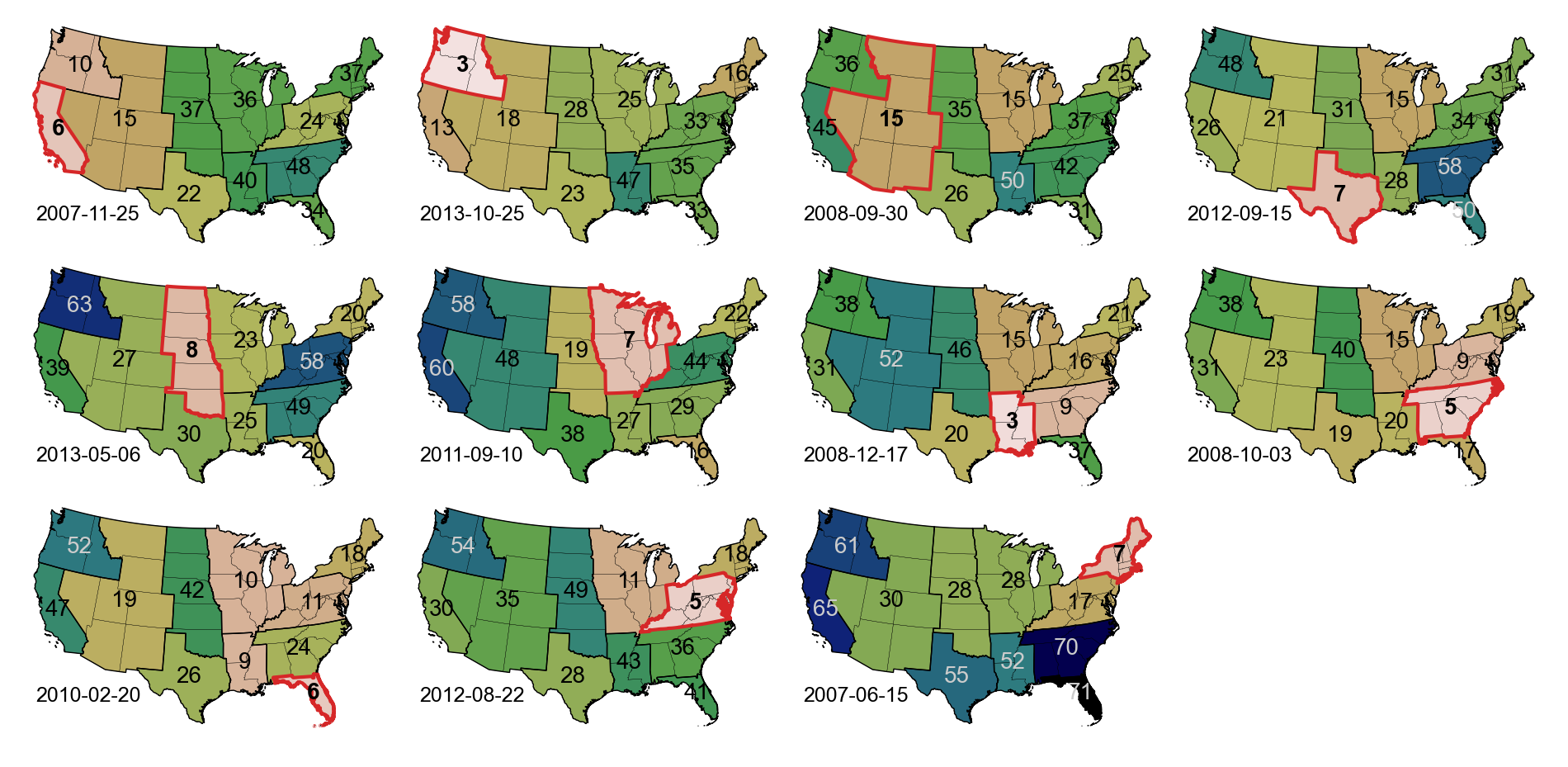 Take the least-windy day in each planning area from 2007–2013.
How windy are each of the other planning areas on that day?

Single-day wind capacity factor [%] at top quintile of sites

(Patrick Brown, MIT, NREL)
3
Under-appreciated declining transmission cost—Bigger uses less $ and land
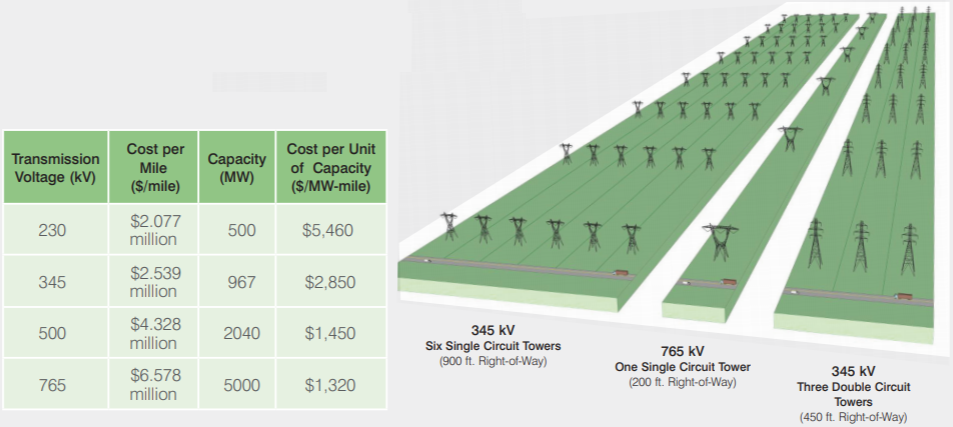 (1,050 ft. Right-of-Way)
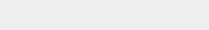 (225 ft. Right-of-Way)
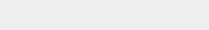 (525 ft. Right-of-Way)
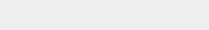 p. 37, 39, 45 https://cdn.misoenergy.org/20220208%20PSC%20Item%2005c%20Transmission%20Cost%20Estimation%20Guide%20for%20MTEP22_Draft622733.pdf
4
117th Congress hit a bunt or two but no home run
IIJA/Bipartisan Infrastructure Law
Siting of Interstate Electric Transmission Facilities (Sec. 40105)
Strengthened FERC’s backstop siting authority ​
Transmission Facilitation Program (Sec. 40106) 
$2.5 billion revolving loan fund for DOE to serve as an anchor tenant
Inflation Reduction Act
Transmission Facility Financing (Sec. 50151)​ ($2 billion in direct loans)
Grants to Facilitate the Siting of Interstate Electricity Lines (Sec. 50152)​ ($760 million in grants)
Interreg. and Offshore Wind Elec. Tx Planning, Modeling, and Analysis (Sec. 50153)​ ($100 m)
Funding for Department of Energy Loan Program Office (Title V Part 4 Sec. 50141)​​($3.6 billion)
5
Impotent planning
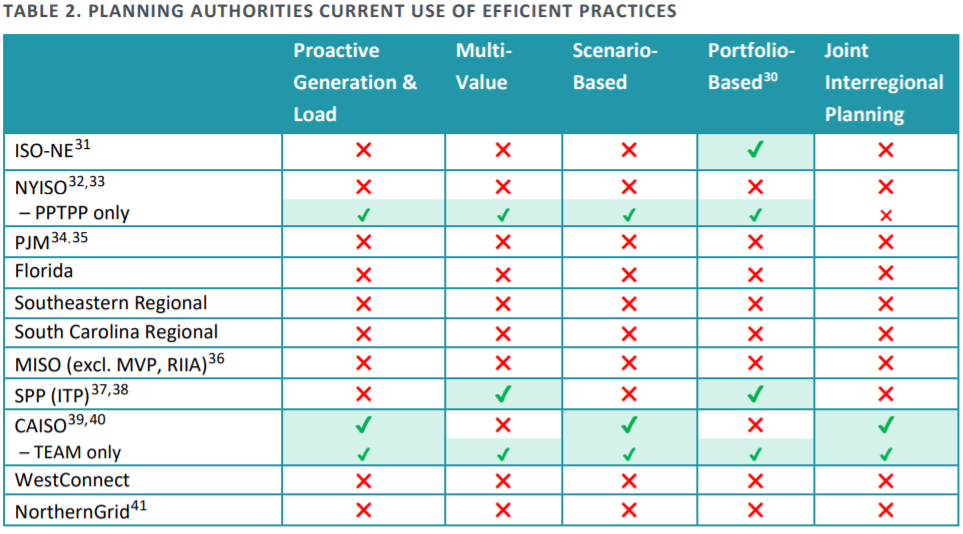 Brattle, Grid Strategies: https://www.brattle.com/insights-events/publications/transmission-planning-for-the-21st-century-proven-practices-that-increase-value-and-reduce-costs/
6
Big transmission CAN be built!Address the 3Ps
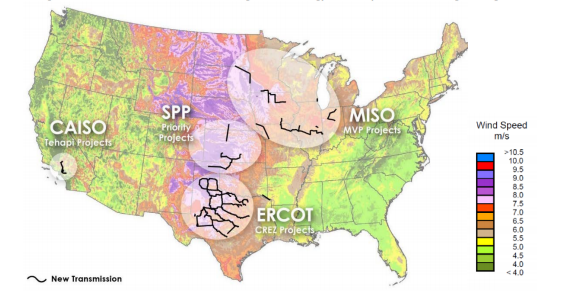 Planning 
Proactive, all electricity system benefits, probabilistic/scenario based, portfolio of network upgrades, all technology options 
Permitting 
FERC authority
NEPA implementation—DOE lead agency, timelines, accountability
Paying
Broad beneficiary pays
7
22 Projects Ready to Go
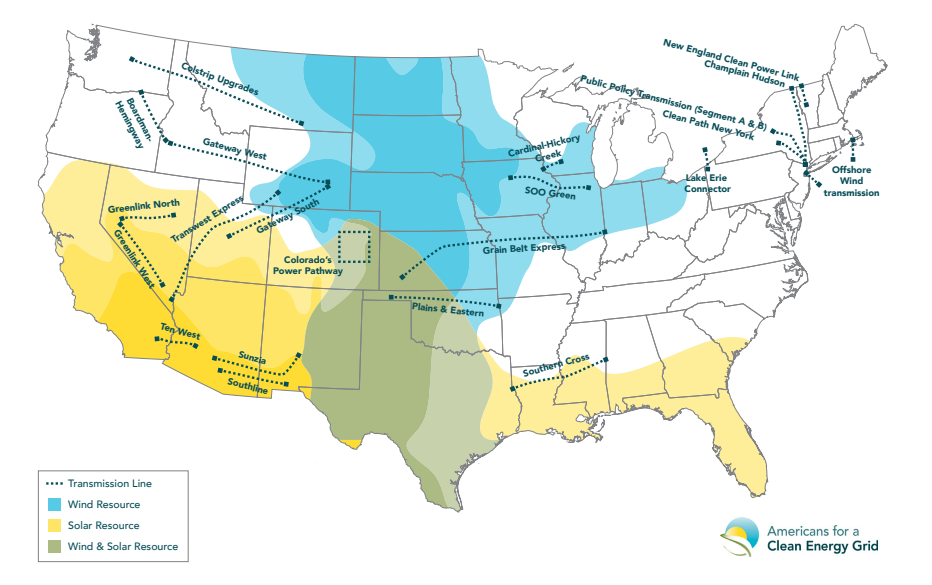 As of March 2021
8
HVDC Transmission Projects in Development
HVAC Transmission Projects in Development
HVAC Offshore Wind Transmission Projects
Major lines recently advancing
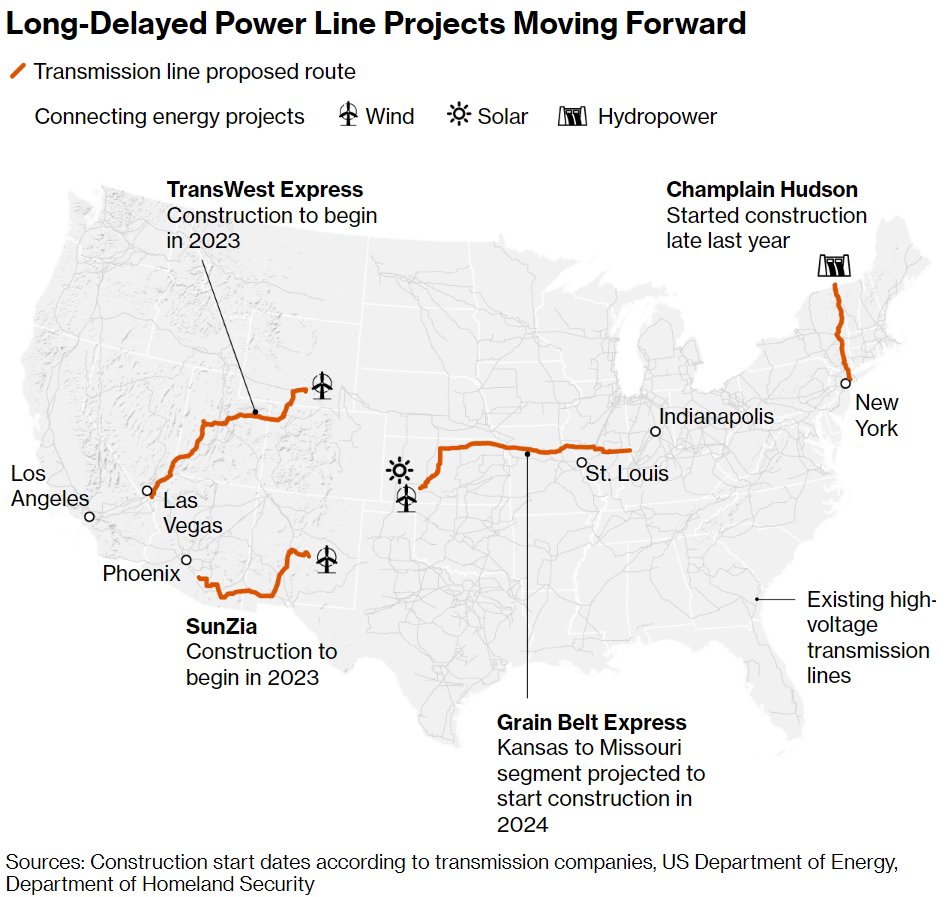 Have permits 

Have subscriptions or tariff cost recovery
Source: https://www.bloomberg.com/news/articles/2023-03-06/billion-dollar-power-lines-finally-inching-ahead-to-help-us-grids#xj4y7vzkg
12
Voluntary “market-based” transmission under-invests, both in theory and practice
Dr. Paul Joskow
Dr. William Hogan
“There are numerous reasons why we should not expect “the market” to produce transmission enhancements that meet reasonable economic and reliability goals. Indeed, proceeding under the assumption that, at the present time, “the market” will provide needed transmission network enhancements is the road to ruin. There is abundant evidence that market forces are drawing tens of thousands of megawatts of new generating capacity into the system. There is no evidence that market forces are drawing significant quantities of entrepreneurial investments in new transmission capacity.”
“If there were no economies of scale and scope for transmission investment, electricity markets could follow the same competitive model for transmission where beneficiaries determine and pay for their own investments. Given the large economies of scale and scope, transmission is a natural monopoly and investment requires a central coordinator.”
13
Economically sound transmission planning
“Just and reasonable" has to mean maximize net benefits
Any other decision rule raises costs to consumers
Not least cost of transmission but least cost of delivered energy (generation + transmission)
Not benefit/cost ratio 
Hogan: “A forward-looking cost-benefit analysis provides the gold standard for ensuring that transmission investments are efficient.”
Overcome generator protectionism with strong independent planning
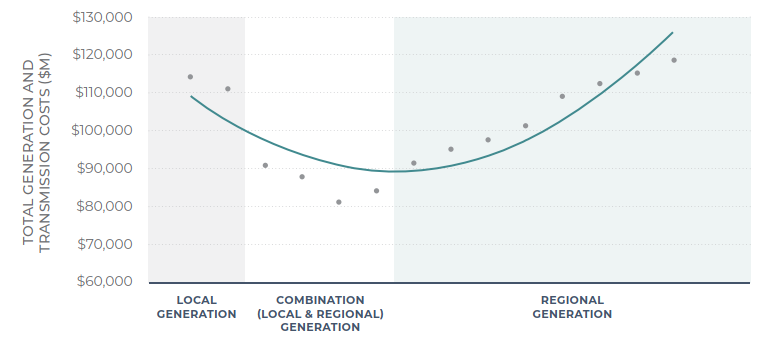 MISO
Co-optimize transmission and generation
14
Improving benefits assessment
For 
planning decisions
cost allocation
Use same benefits assessment for cost allocation
All electricity system benefits

Upgrade and integrate capacity planning and production cost tools

Scenario based/probabilistic

Incorporate realistic transmission outages
15
Actions Needed
FERC:
Required regional and interregional planning, with cost allocation methodologies based on sound benefits assessment
Ensure appropriate deployment of grid-enhancing technologies, advanced conductors
PUCs	
Transmission in IRPs
GETs and advanced conductors
Support and participate in regional planning and cost allocation
DOE + national labs
DOE lead agency for all federal permits
Designate corridors, consolidate steps (single NEPA)
Transmission needs and benefits analyses, develop and share tools 
Congress
Bright line FERC plenary authority
Direct FERC re planning and cost allocation
16